Fra ide til prosjekt med to phd stillinger
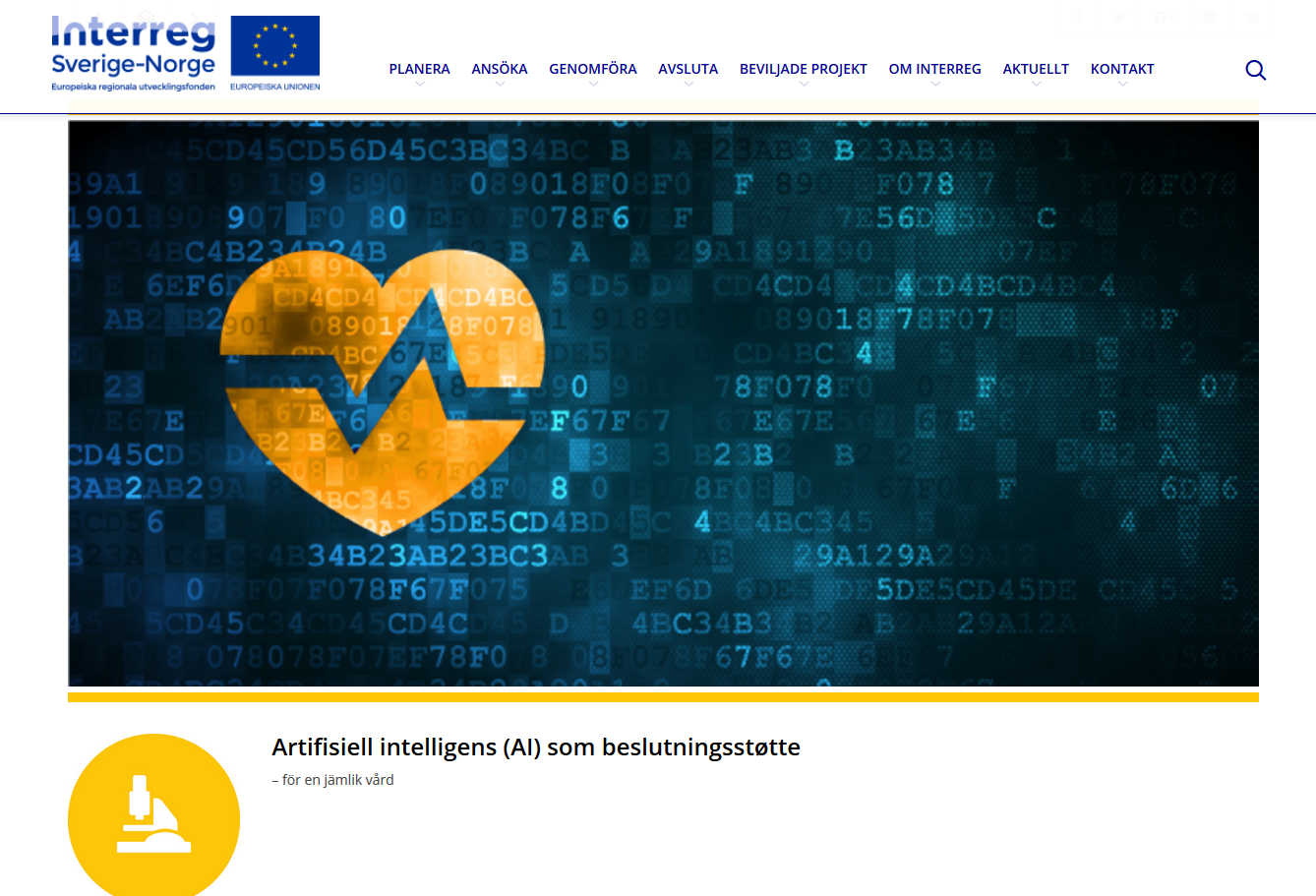 Ideer til prosjekt
Interreg Sverige-Norge 2014-2020 Grenseløst samarbeidInnovasjonsmidler
Forbedre vård ock overlevnad gjenom beslutningsstøtte ved stød av kunstig intelligens
Prosjektet
Tar i bruk kunstig intelligense (Artificiell Inteligence, AI) 
Beslutningsstøtte innen helsesektoren -prediksjon
Datainnsamling fra begge sider av grensen for å utvikle bedre systemer enn det som er tilgjengelig i dag ved hjelp AI. 
Knyttet til akutt medisinsk eller forværret medisinsk tilstand
Hvor?: Legevakt, KAD, sykehus, ambulase
Sparer verdifull tid til å prekdiksjon - diagnostisere 
Målrettet behandling – rett nivå -  rett tid.
Deltakere i prosjektet
Høgskolen i Østfold; fakulteter HVO og IIØ
Høskolan i Borøs Prehospen
Sykehuset Østfold 
Chalmers Tekniska Högskola   
Swedetraum  
Medfield  
Aweria AB  
Lindholm Science Park AB: PICTA  
eSmart System AS Halden  
Ambulansesjukvården i Västra Götalandsregionen/ Østfold/Akershus
Legevaktssentraler i genseregionen  
Institutt for Energiteknikk Halden
Arbeidspakker
WP 1 Kartlegging av aktuelle beslutningsstøtteverktøy og kartlegge hvor  behovet for beslutningsstøtte er størst  
WP 2 Innhenting, Strukturering og Analysering av Data- Algoritme
WP 3 Testbed
WP 4 AI som beslutningsstøtte et etiskt problem?  
WP 5 Kostnad-Nytta (Cost Benefit) 
WP 6 Spredning av kunnskap  
WP 7 Administration og ledelse av prosjektet
Prosjekter i Interregprosjektet prediksjon
Dyp venetombose
Traume prehospitalt
Hjertesvikt
Anders Jonsson HiB
Peter Lundgren HiB på skype
Glenn Larsson HiB
Finn Samuelsen HiØ
Thor – David Halstensen HiØ
Camilla Hardeland HiØ
Kazi Shah Nawaz Ripon,  IT HiØ
Magnus Kringstad Olsen  SØ
Trude Haugen SØ
Stefan Blomsterberg, Medfield diagnostics
Stefan Candefjord, Chalmers på skype
Andreas Bom, Pedicare
Karl Ahlstedt, Aweria
Daniel Dalevi, Aweria
Lasse Henrikssen e-Smart Systems
Davide Roverso e-Smart Systems
Hans Nilsen Hauge e-Smart Systems
Workshop 4 ganger i året
Dyp venetrombose DVTSentrale aktører
Sykehuset Østfold 
«Data varehus», med avidentifiserte pasient data
Avdeling for informasjonsteknologi   - en phd stilling
Bearbeide data utvikle algoritmer – maskinlæring
Avdeling for helse og velferd                -en phd stilling
Utprøve data
Artifisiell intelligens og beslutningstøtte!
I området Gränslöst samarbete
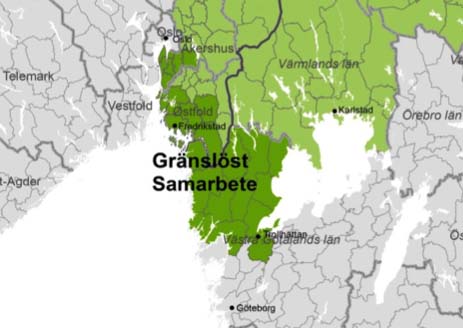